O futebol continua explicando o Brasil?Por: Márcio Guerra
Desafio
Dar continuidade ao livro “O futebol explica o Brasil”, do historiador Marcos Guterman.
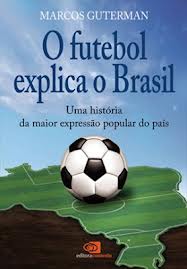 Metodologia
Levantamento dos fatos ocorridos nos diversos setores – economia, política, cultura, esporte, comportamento – de 2002 (data que termina a pesquisa do autor) até os dias atuais.
Identificação de pontos em comum do levantado pelo autor do livro e o realizado agora na tentativa de responder a questão: ainda se pode dizer que o futebol explica o país?
Cultura, Comportamento e Identidade
Hall (2011) fala do surgimento de novas identidades com a fragmentação do sujeito moderno.
Identidade instável, não permanente. Traço refletido no futebol.
Progresso da ciência (pesquisas avançadas como com células tronco) mostram uma descoberta cada dia maior sobre o corpo humano. No esporte, a medicina esportiva evolui na mesma proporção.
Cultura, Comportamento e Identidade
O corpo continuou sendo discutido. A sociedade da imagem prevaleceu ainda mais e os padrões estéticos se alteraram com o modismo e com o poder econômico. De Beckham, passando por Cristiano Ronaldo até Messi e Neymar, o conceito de beleza parece o mesmo quando associado ao talento e ao consumo.
Cultura, Comportamento e Identidade
Violência – identidade atormentada. 
Imagem do ser humano regrediu. Reflexo nas arquibancadas e em campo.
Preconceito racial e manifestações nazistas.
Homofobia e metrosexualidade.
Futebol como espaço para manifestações religiosas – fanatismo misturado ao esporte
Cultura, Comportamento e Identidade
Acesso à internet cresceu 143,8% entre 2005 e 2011.
TVs por assinatura – Brasil (15,1 milhões de assinantes) 2012.
TV Digital.
Mídias sociais. Interferência direta da comunicação esportiva.
Mudança no extrato social brasileiro e as interferências na cultura (música, literatura, comemorações de gols).
Política e Economia
11 de setembro e os reflexos no mundo. Sociedade do medo.
Presidente do Brasil vindo do povo e de um partido de esquerda. 
Mudanças nas políticas sociais. Projetos de inclusão, entre eles, no esporte.
Alteração do patamar do Brasil no cenário mundial. Escolha do país como sede da Copa do Mundo e das Olimpíadas.
Política e Economia
Atração de outros eventos como a Jornada Mundial da Juventude – impactos no turismo e imagem do país no exterior.
Eleição de uma mulher para a Presidência.
Aposta no legado dos eventos.
Neymar e o dilema da transferência. Brasilidade  x Globalização
Comunicação Esportiva
Diante de uma sociedade ainda mais do espetáculo, as mudanças no jornalismo esportivo se sobressaem. 
Debate entre informação e infotenimento.
Conceitos de arenas multiuso parecem invadir o jornalismo como se ele também fosse de variadas formas e estéticas.
O fortalecimento das assessorias no esporte – jogadores, clubes, empresários e os interesses diversos.
Comunicação Esportiva
Crescimento da participação feminina no jornalismo esportivo, especialmente nas coberturas. Menos na narração.
Paradigmas foram quebrados nos programas esportivos.
Busca de novos caminhos para o jornalismo impresso.
Redes sociais interferindo na produção do conteúdo.
Comunicação Esportiva
Legado dos eventos  inclusive para o jornalismo esportivo. Aposta na transformação do país em potência esportiva e mudança da visão do esporte e do jornalismo esportivo.
As mudanças nas diversas esferas pesquisadas mostram que todas tiveram reflexo em campo e fora dele, o que demonstra que o futebol continua explicando o Brasil.
Obrigado!

marcio.guerra@ufjf.edu.br